Локальные акты образовательной организации
Понятие и признаки локальных актов
Локальный акт ОО – это официальный правовой документ, который:
основан на действующем законодательстве;
принят компетентным органом управления ОО;
регулирует отношения в рамках деятельности ОО;
издан в письменной форме;
имеет официальные реквизиты.
Нормативные правовые основы разработки локальных актов
Часть 1 статьи 28 ФЗ «Об образовании в РФ»:
«Образовательная организация обладает …. самостоятельностью …. в разработке и принятии локальных нормативных актов …»
Статья 30 ФЗ «Об образовании в РФ»:
… в пределах компетенции (ст. 28 + ст. 30 + …)
в соответствии с законодательством  (+ ТК)
в порядке, установленном Уставом ОО
Виды и формы локальных актов ОО
Виды: 
Нормативные (неоднократное применение)
Инициативные (распорядительные)
Формы:
Порядок
Правила
Положение
Инструкция 
Приказ / постановление
Структура локального акта
У каждого вида локального акта своя структура;
Обязательных требований к оформлению локальных актов нет

Рекомендации: требования ГОСТ Р 6.30-2003 «Унифицированные системы документации.  Унифицированная система организационно-распорядительной документации. Требования к оформлению документов»
Типичные ошибки в локальном нормотворчестве ОО
Ухудшение положения, нарушение прав участников образовательных отношений по сравнению с действующим законодательством;
Принятие локальных актов без учёта мнения представительных органов участников образовательных отношений;
Отсутствуют локальные нормативные акты, определённые действующим законодательством;
Копирование локальных актов с сайтов других образовательных организаций без пересмотра и переработки относительно своего ОО;
Расплывчатость и некорректность формулировок, не позволяющая их конкретизировать и понять;
Дублирование одних и тех же формулировок, функций, задач в разных локальных актах или в разных главах одного локального акта.
Локальные акты, проверяемые в ходе государственного контроля (надзора) в сфере образования
Индивидуальный учёт результатов освоения обучающимися образовательных программ
Текущий контроль успеваемости и промежуточная аттестация
Внутренняя система оценки качества образования и внутришкольный контроль
ВСОКО? ВШК?
Пункт 13 статьи 28 Закона «Об образовании в РФ»:
к компетенции образовательной организации в установленной сфере деятельности относится… проведение самообследования, обеспечение функционирования внутренней оценки качества образования
Самообследование
Нормативные документы:
Приказ Минобрнауки РФ «Об утверждении показателей деятельности образовательной организации, подлежащей самообследованию» от 10.12.2013 № 1324 (в редакции Приказа Минобрнауки России от 15.02.2017 № 136):
- количественные показатели в таблице
Самообследование
Нормативные документы:
Приказ Минобрнауки РФ «Об утверждении порядка проведения самообследования образовательной организацией» от 14.06.2013 № 462 (в редакции Приказа Минобрнауки России от 14.12.2017 № 1218):
6. В процессе самообследования проводится (1)оценка образовательной деятельности, (2)системы управления организации, (3)содержания и качества подготовки обучающихся, (4)организации учебного процесса, (5)востребованности выпускников, (6)качества кадрового, (7)учебно-методического, (8)библиотечно-информационного обеспечения, (9)материально-технической базы, (10)функционирования внутренней системы оценки качества образования, а также (11)анализ показателей деятельности организации, подлежащей самообследованию, устанавливаемых федеральным органом исполнительной власти, осуществляющим функции по выработке государственной политики и нормативно-правовому регулированию в сфере образования
ВСОКО
Внутренняя система оценки качества образования (ВСОКО) – это система мероприятий и процедур, необходимых для осуществления контроля состояния качества образовательной деятельности посредством обеспечения своевременной, полной и объективной информации о качестве образовательных программ, которые реализует ОО, и результатах освоения программ обучающимися.
Документы ВСОКО – это совокупность информационно-аналитических продуктов контрольно-оценочной деятельности субъектов ВСОКО.

Внутришкольный контроль – проверка и анализ того, что происходит в школе.
ВСОКО и контроль: основные отличия
Контроль - это обеспечение гарантий качественного образования
ВСОКО - это установление соответствия имеющегося качества образования требованиям образовательных стандартов и запросу потребителей, а также информирование потребителей о степени соответствия
Контроль - это обязательная составляющая управленческого цикла наряду с планированием, организацией, руководством и анализом образовательной деятельности
ВСОКО - это инструмент управления качеством
Различие ВСОКО и контроля
Различие ВСОКО и контроля
Общее руководство контроля осуществляет руководитель ОО
Издание распорядительных актов об утверждении годового цикла работ по обеспечению функционирования ВСОКО, проведению самообследования, и подготовки отчета о самообследовании
Для определения локального поля ВСОКО необходимо
РЕКОМЕНДУЕМЫЙ СОСТАВ ЛОКАЛЬНЫХ НОРМАТИВНЫХ АКТОВ
Осуществление текущего контроля успеваемости и промежуточной аттестации обучающихся, установление их форм, периодичности и порядка проведения (п.10 ч. 3 ст. 28)
Индивидуальный учет результатов освоения обучающимися образовательных программ, а также хранение в архивах информации об этих результатах на бумажных и (или) электронных носителях (п. 11  ч. 3 ст. 28)
Проведение самообследования, обеспечение функционирования внутренней системы оценки качества образования (п.13 ч. 3 ст. 28)
Положение о ведении классного (электронного) журнала
Положение о портфолио обучающихся в ОО
Положение об индивидуальном учете образовательных достижений и поощрении обучающихся в ОО
Порядок зачета результатов освоения обучающимися учебных предметов,
курсов, дисциплин (модулей), дополнительных образовательных программ в
других организациях, осуществляющих образовательную деятельность
Положение о  формах, порядке, периодичности текущего контроля и  промежуточной аттестации обучающихся в ОО;
Положение об индивидуальном учебном проекте в ОО;
Положение о фонде оценочных средств в ОО
Положение о внутренней системе оценки качества образования (Положение  о ВМКО в ОО / Положение о ВШК)
Отчет о результатах самообследования в ОО
Что включить в план работы ОО
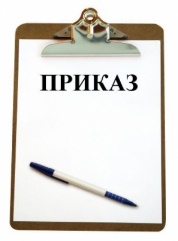 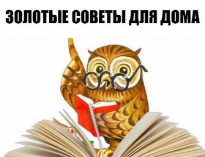 Рекомендация
План (plan) - это официальный документ
Установите контроль реализации / выполнения
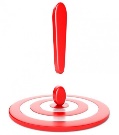 Обратите  внимание
Составление планов - это очень ответственная процедура
План работы ОО на 2019-2020 учебный год содержит раздел / блок / модуль:
Внутренняя система оценки качества образования, включающий мероприятия по 
- проведению диагностических и административных  контрольных работ;
- независимых диагностик и пр.
Пример
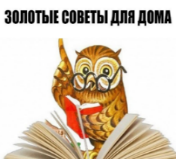 план проведения диагностических и административных контрольных работ,
план независимых диагностик
Что включить в план работы ОО
ПОСТРОЕНИЕ ВСОКО (МОДЕЛЬ)
ВСОКО
ФГОС
оценка реализуемых образовательных программ;

- оценка достижения обучающимися планируемых результатов;

- оценка условий реализации образовательных программ;

- оценка удовлетворенности участников образовательных отношений качеством образования.
Требования к результатам освоения основной образовательной программы
Требования к условиям реализации основной общей программы
Требования к структуре основной образовательной программы
Что включить в план работы ОО
Соответствие требованиям ФГОС, 
 Актуальность содержанию и действующему законодательству
ВСОКО
оценка реализуемых образовательных программ;


 оценка достижения обучающимися планируемых результатов;



- оценка условий реализации образовательных программ;


- оценка удовлетворенности участников образовательных отношений качеством образования.
мониторинг сформированности и развития личностных результатов, 
 мониторинг сформированности метапредметных результатов
 мониторинг предметных результатов,
 учет ВПР и НИКО,
 мониторинг индивидуального прогресса обучающегося в урочной и внеурочной деятельности
учет федеральных требований показателей деятельности ОО, подлежащей самообследованию,
 учет федеральных требований к содержанию отчета о самообследовании…
внутриорганизационные опросы и анкетирование
 учет показателей НОКО
Алгоритм осуществления внутришкольного контроля
Планирование ВШК начните с анализа результатов:
функционирования ВСОКО;
самообследования;
анализа работы школы за учебный год по подразделениям и направлениям;
реализации программы развития образовательной организации.
Выделите основные группы проблем.
Сформулируйте цели и задачи, которые помогут решить проблемы.
Определите круг мероприятий, которые помогут решить проблемы.
Выберите оптимальную структуру плана ВШК.
Составьте и утвердите план ВШК.
Структура плана контроля